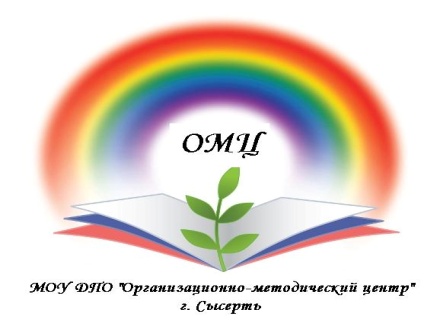 МКОУ ДПО «ОРГАНИЗАЦИОННО-МЕТОДИЧЕСКИЙ ЦЕНТР
Актуальные вопросы аттестации
 педагогических работников 


Котова Светлана Олеговна, методист 
2014 год
1
Цель  аттестации
подтверждение соответствия педагогических работников занимаемым ими должностям на основе оценки их профессиональной деятельности или установления соответствия уровня квалификации педагогических работников требованиям, предъявляемым к квалификационным категориям (первой или высшей)
2
Задачи  аттестации
стимулирование целенаправленного, непрерывного повышения квалификации педагогических работников, их методологической культуры, личностного профессионального роста, использования ими современных педагогических технологий;
повышение эффективности и качества педагогического труда;
выявление перспектив использования потенциальных возможностей педагогических работников;
учет требований федеральных государственных образовательных стандартов к кадровым условиям реализации образовательных программ при формировании кадрового состава образовательных учреждений;
определение необходимости повышения квалификации педагогических работников; 
обеспечение дифференциации уровня оплаты труда педагогических работников
3
Нормативно-правовая база аттестации
Положение «О порядке аттестации педагогических работников государственных и муниципальных образовательных учреждений» (Приказ Министерства образования и науки РФ от 24 марта 2010 г. № 209); 
Разъяснения Минобрнауки по применению Порядка аттестации  педагогических работников государственных и муниципальных образовательных учреждений от 18.08.2010г. № 03-52/46;
Приложение к приказу Министерства здравоохранения и социального развития Российской Федерации от 26 августа 2010 г. № 761н «Единый квалификационный справочник должностей руководителей, специалистов и служащих».
4
Два вида аттестации 
педагогических работников
ОБЯЗАТЕЛЬНАЯ
на соответствие занимаемой должности
ДОБРОВОЛЬНАЯ 
на первую и 
высшуюкатегории
5
6
решения аттестационной комиссии
при подтверждении соответствия занимаемой должности
при установлении соответствия уровня квалификации требованиям, предъявляемым к первой или высшей квалификационным категориям
НЕ СООТВЕТСТВУЕТ занимаемой должности (указывается должность)
соответствует занимаемой должности (указывается должность)
уровень квалификации (указывается должность) НЕ СООТВЕТСТВУЕТ требованиям, предъявляемым к первой квалификационной категории
уровень квалификации (указывается должность) НЕ СООТВЕТСТВУЕТ требованиям, предъявляемым к высшей квалификационной категории
уровень квалификации (указывается должность) СООТВЕТСТВУЕТ требованиям, предъявляемым к первой (высшей) квалификационной категории
может быть расторгнут трудовой договор с работником (п.3 ч.1 ст.81 ТК  РФ). Увольнение допускается если невозможен перевод работника с его письменного согласия (с учетом состояния его здоровья) на др. имеющуюся у работодателя работу 
( ч.3 ст.81 ТК  РФ).
подтверждение соответствия занимаемой должности
отсутствии первой квалификационной категории
наличие первой квалификационной категории
аттестация на первую квалификационную категорию
сохраняется первая квалификационная категория до завершения срока ее действия
7
Аттестационная стратегия и тактика. Программа-минимум
Познакомиться с правилами аттестации (изучить нормативные документы), аттестационные ресурсы. 
Определить особенности своей аттестации (категория, форма, сроки и т.д.). 
Найти ответственного в ДОУ, в районе, посетить консультации. 
Начать подготовку: составить план действий и сроки. 
Пообщаться с теми, кто уже прошел процедуру аттестации, учесть их опыт. 
Составить список затруднений и вопросов и снова посетить консультации.
8
Первая квалификационная категория
может быть установлена педагогическим работникам, которые: 
владеют современными образовательными технологиями и методиками и эффективно применяют их в практической профессиональной деятельности; 
вносят личный вклад в повышение качества образования на основе совершенствования методов обучения и воспитания; 
имеют стабильные результаты освоения обучающимися, воспитанниками образовательных программ, показатели динамики их достижений выше средних в субъекте Российской Федерации.
9
Высшая квалификационная категория
может быть установлена педагогическим работникам, которые:
имеют установленную первую квалификационную категорию;
владеют современными образовательными технологиями и методиками и эффективно применяют их в практической профессиональной деятельности,
имеют стабильные результаты освоения обучающимися, воспитанниками образовательных программ, показатели динамики их достижений выше средних в субъекте Российской Федерации, в том числе с учетом результатов участия обучающихся и воспитанников во всероссийских, международных олимпиадах, конкурсах, соревнованиях;
вносят личный вклад в повышение качества образования на основе совершенствования методов обучения и воспитания, инновационной деятельности, в освоение новых образовательных технологий и активно распространяют собственный опыт в области повышения качества образования и воспитания.
10
Критерии  сформированности  компонентов  педагогической  деятельности
11
Лист экспертной оценки
12
Лист экспертной оценки
13
Лист экспертной оценки
14